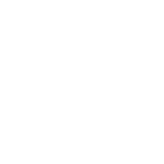 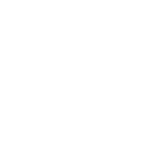 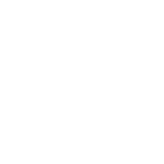 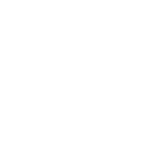 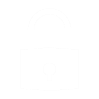 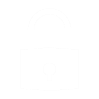 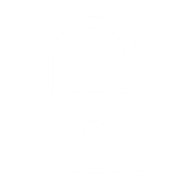 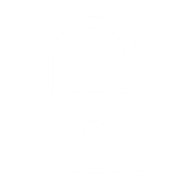 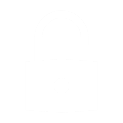 The Geneva Graduate Institute Repository
Archiving our Scientific Heritage
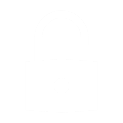 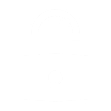 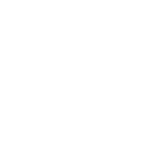 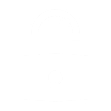 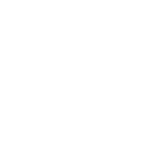 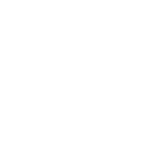 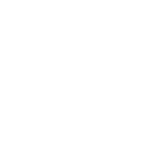 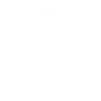 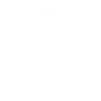 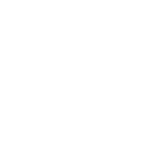 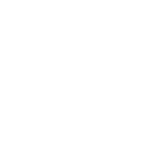 What and how?
Have an OA question? 
Just ask a Librarian!
catherine.brendow@graduateinstitute.ch
Records all the works published by IHEID researchers.
Makes the works available in open access when possible.
Document types include articles, books, chapters, reports, theses, etc.
Document versions: preprints/working papers, accepted manuscripts, published versions...
Access settings can be public (open), restricted (IHEID-only), or private (closed).
You may apply embargoes to respect publisher copyrights.
Managed for you by the Librarians of the Institute.
Good for others
Good for you
Collects and preserves the Institute’s intellectual and scientific heritage 
Increases the value of current research
Contributes to the global Open Access movement and access to knowledge
Allows sharing publications on the pages of departments and research centres
Gives easy access to all your publications
Ensures they will be durably preserved
Increases the visibility of your works: contents are indexed in Google Scholar, Unpaywall, and Swisscovery
Makes your publications open to respect your funders’ Open Access mandates
Key repository facts
IHEID Open Access in 2022
110 open access articles (66%), including:
57 through R&P agreements
22 in Diamond OA journals
Over 16’000 records
2747 public (open access) documents
12’101 downloads
OA Documents
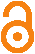 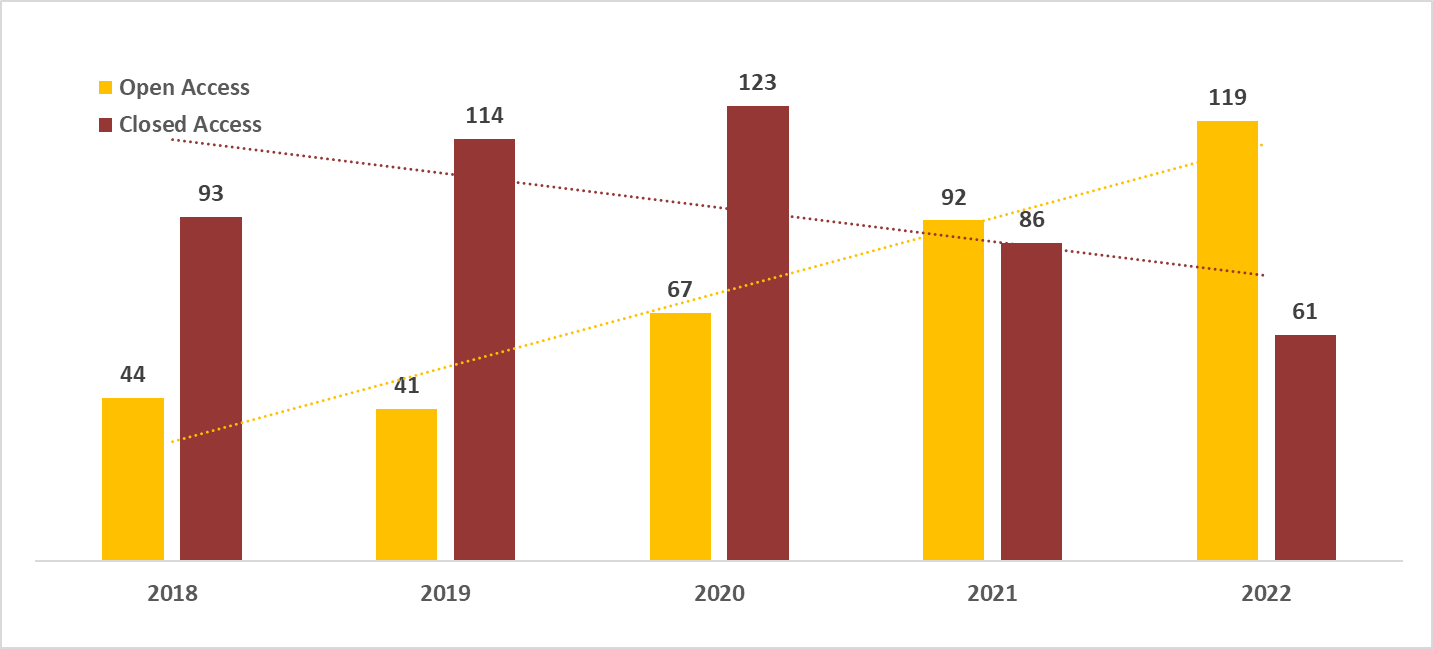 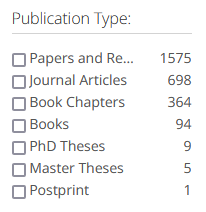 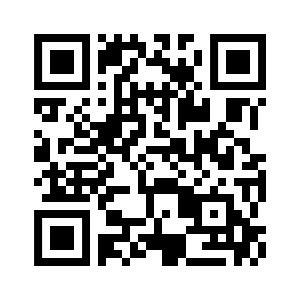 https://repository.graduateinstitute.ch
KATHRYN & SHELBY CULLOM DAVIS LIBRARY 
library@graduateinstitute.ch
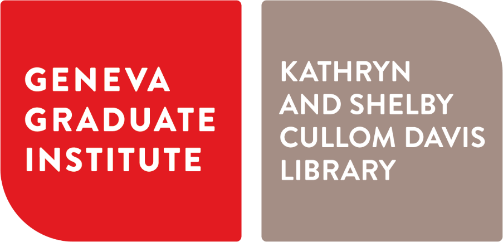 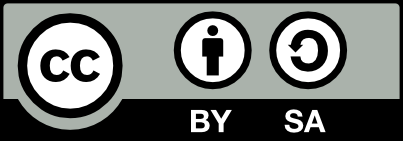 Guillaume Pasquier & Catherine Brendow, 2023
Partly adapted from UNIGE Library (2023) 
This document is shared under a Creative Commons Attribution-ShareAlike 4.0 International License